.
Bridgemere CE Primary Curriculum   Year Group: Class One	      Term : Spring 1
A Passport to Bridgemere:
Exploring our local area
Expressive Arts and Design
I can draw with increasing complexity and detail 
Sketching local attractions

Art – Primal painting

I can explore different materials 
Using junk modelling
Maths
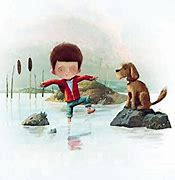 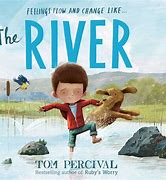 White Rose Maths 

I can represent, compare 0-5
I know the composition of 0-5
I understand one more one less
I can compare mass

I can find a balance
I can explore capacity

I can represent and compare 6,7 and 8
I know the composition of 6,7 and 8

I can understand time
Physical Development
I can use one handed tools and equipment 

I can form my letters correctly

I can combine movements

PE - Dance 
Movement to music
Personal, Social and Emotional
Understanding the World
I can recognise how I am feeling

I can think about others 

I can adapt my behaviours
I understand changing seasons
Autumn-winter- spring- summer 

I understand the process of changing states
Melting and Freezing

I understand differences
 between materials

I can discuss how I celebrate different events.
World Book Day
Lunar New Year
Shrove Tuesday

I can keep living things safe 
Big School Birdwatch
Planting seeds
Literacy
Ready Steady Write: The River by Tom Percival 

I can order a simple story
I can write a story map
I can write some letter correctly

A Story from a storyboard

Writing a story map

Read Write Inc: Review of Set 1 sounds, ‘special friends’ additional digraphs & ‘red/tricky words’
I know some of my letter sounds 
I can use my letter sounds to write
Communication and Language
RE
Retelling the story

Alliteration

I can talk about my experiences 

I can share milestone events

I can describe a route
Christian community 
Visiting St. Johns Church
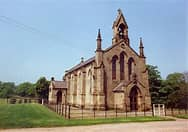